Be the Product of the ProductCustomers Referral and their Testimonials
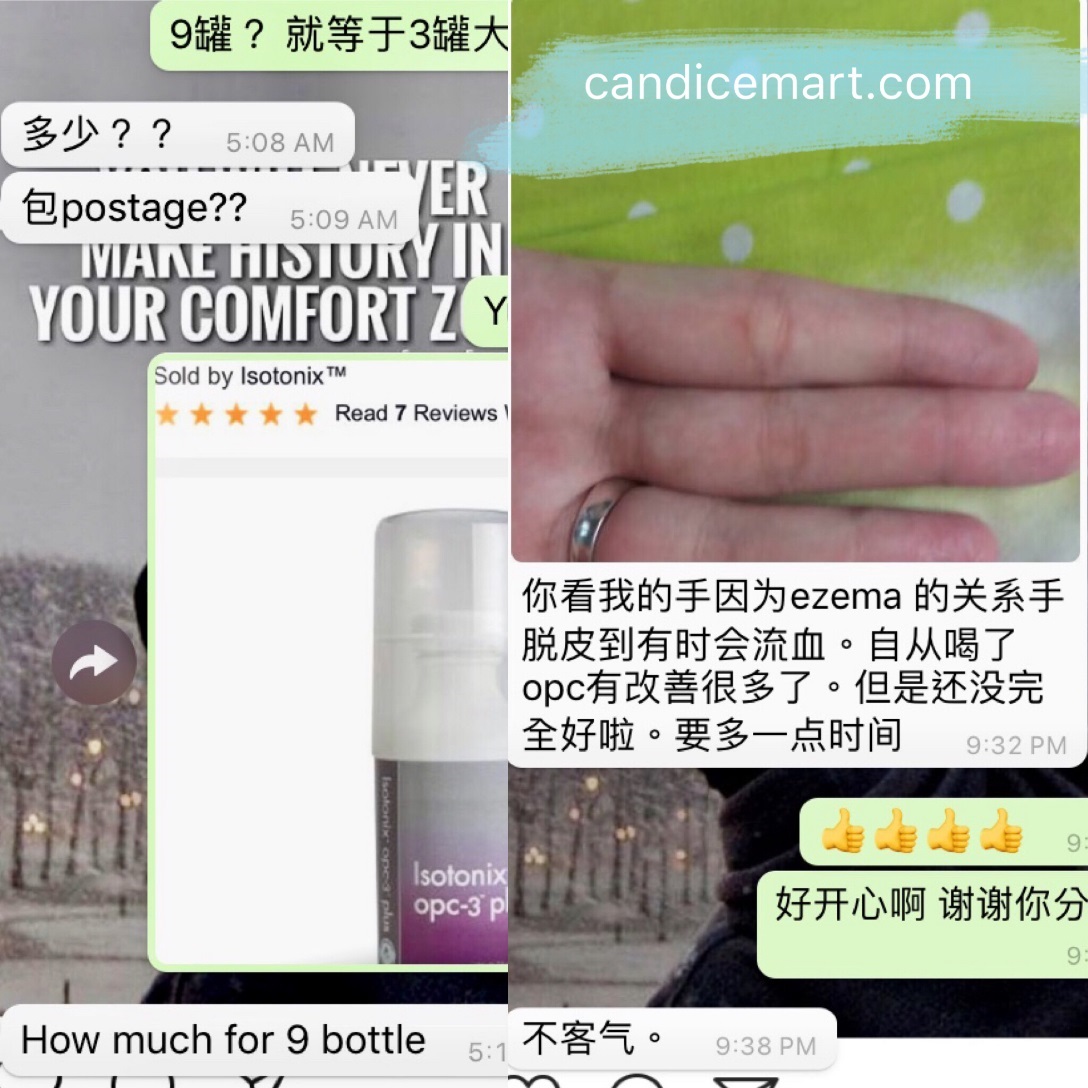 Leverage social media and sell globally
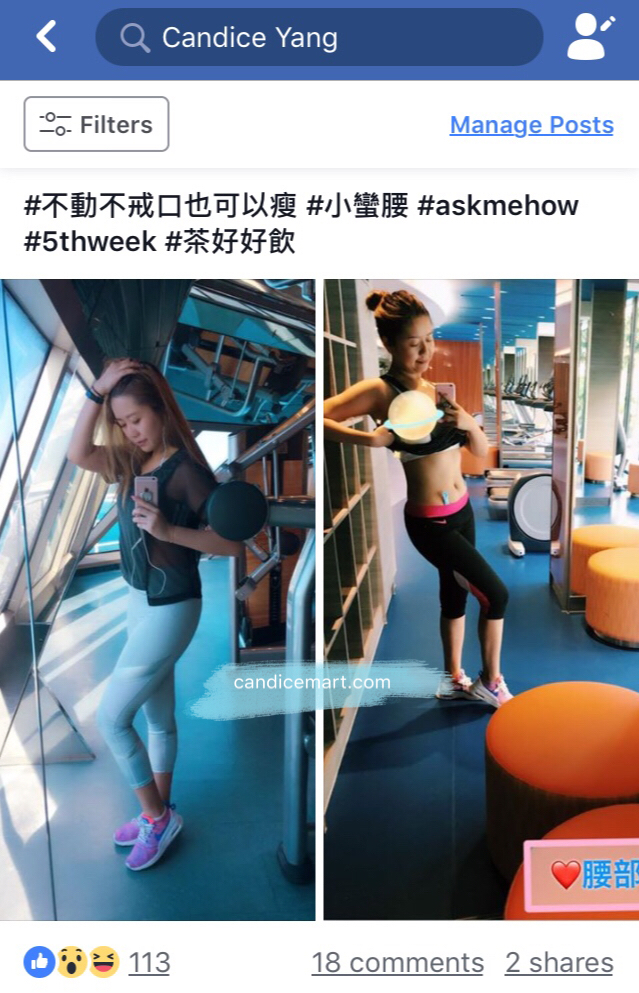 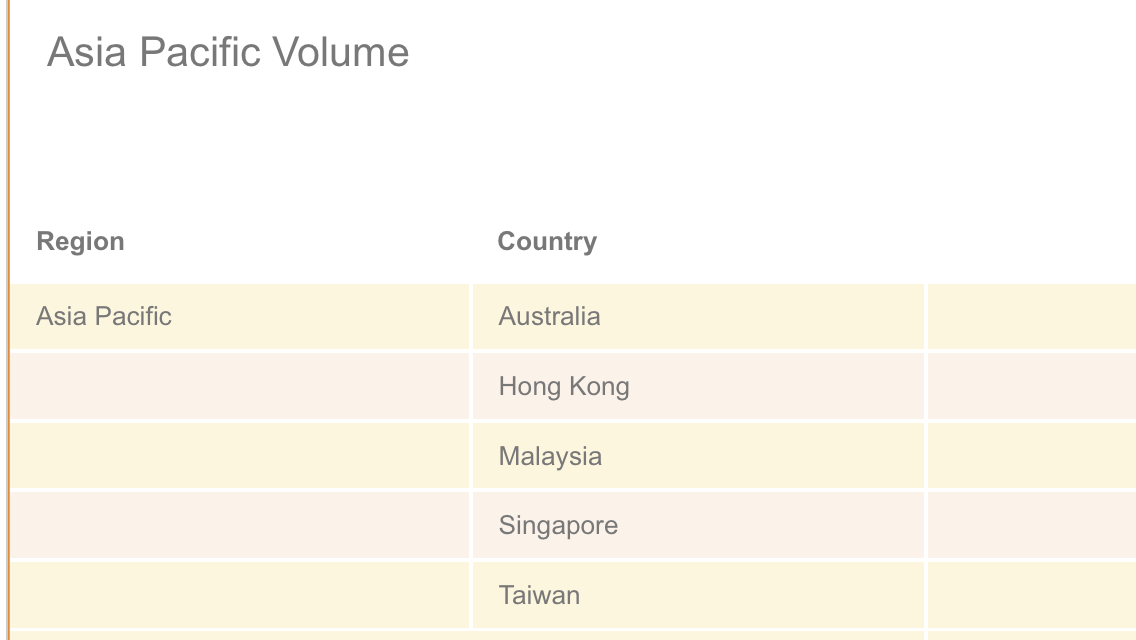